International Conference – 20-22 November in ParmaIs there potential for GI products in Albania? The contribution of the Theory of Planned Behaviour on farmers’ production practices
Majlinda SHEHU
Valter HOXHA
Florjan BOMBAJ
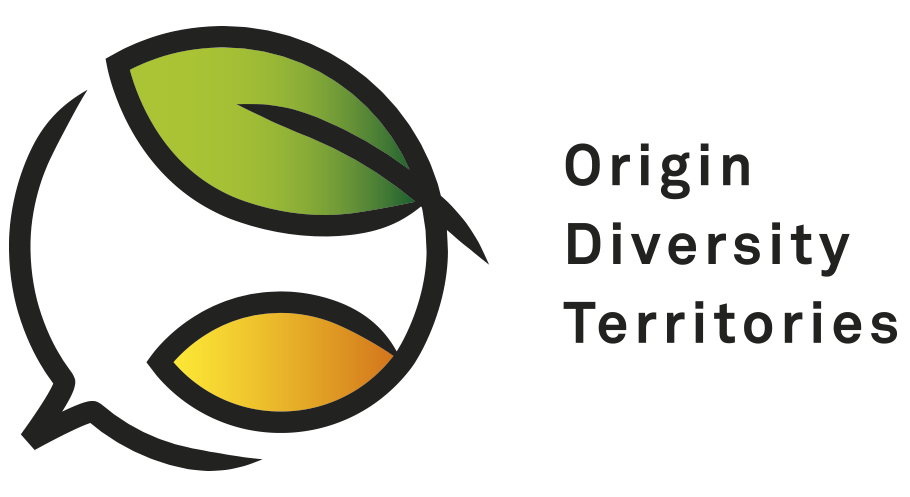 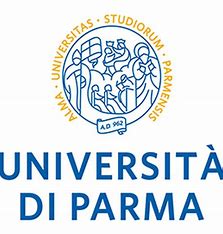 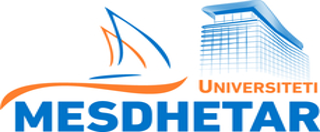 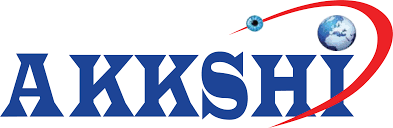 Diversity of mountain livestock systems


Small farms: low surplus


Product specificity but low added value


Informal market: location and proximity
2
Strategic mechanisms for market organization
Compliance with hygiene standards
Physical infrastructure
Organization of transactions 
Management of production resources
Equalityaccess
SUSTAINABILITY
Share capital
Support for local consultation processes
Promote the grouping of farmers into collective organizations
3
There is an urgent need to bring about significant change in the local production system in order to make agriculture more sustainable.

Achieving such a transition of the food system is difficult:
Catalysts
Barriers

Pilot project applied in the Albanian context
4
5
Recognizing the multiple enablers and barriers to systemic change towards more sustainable agriculture: behavioral economics and the systems approach.
If collective incentive mechanisms are well designed, they can be more effective than incentives based on individual behavior (Segerson, 2013).
Collective incentive mechanisms that can increase cooperation between farmers are known (Barghusenet al., 2021).
6
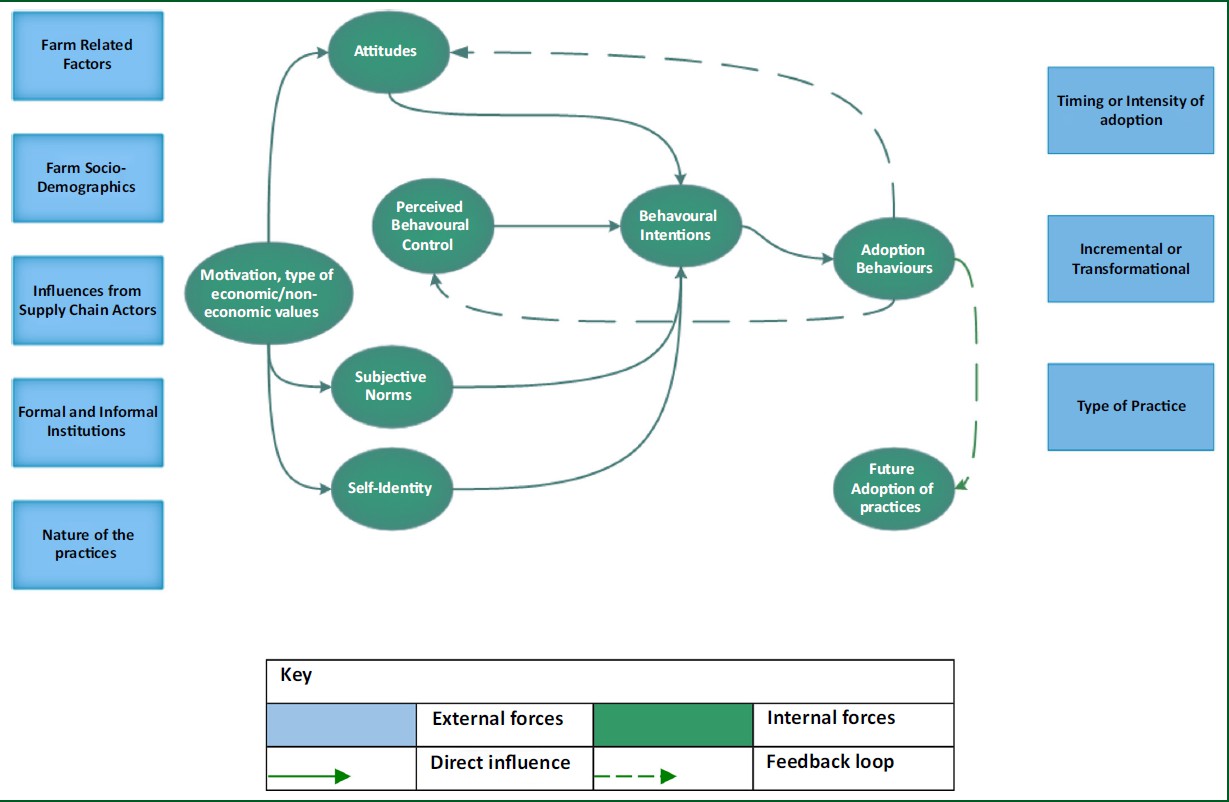 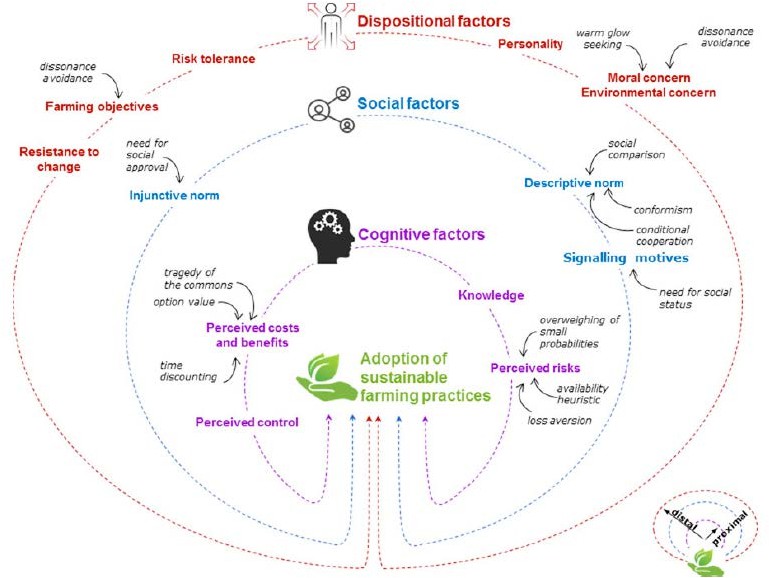 Source: (Dessart al., 2019)
7
Source: (Barnes et al., 2022)
Intermediate farms double perspective milk/meat

Specialization offarms:

physical capacities for animal production  depends on availability of young labor

physical environment in which they find themselves.

subsistence farms
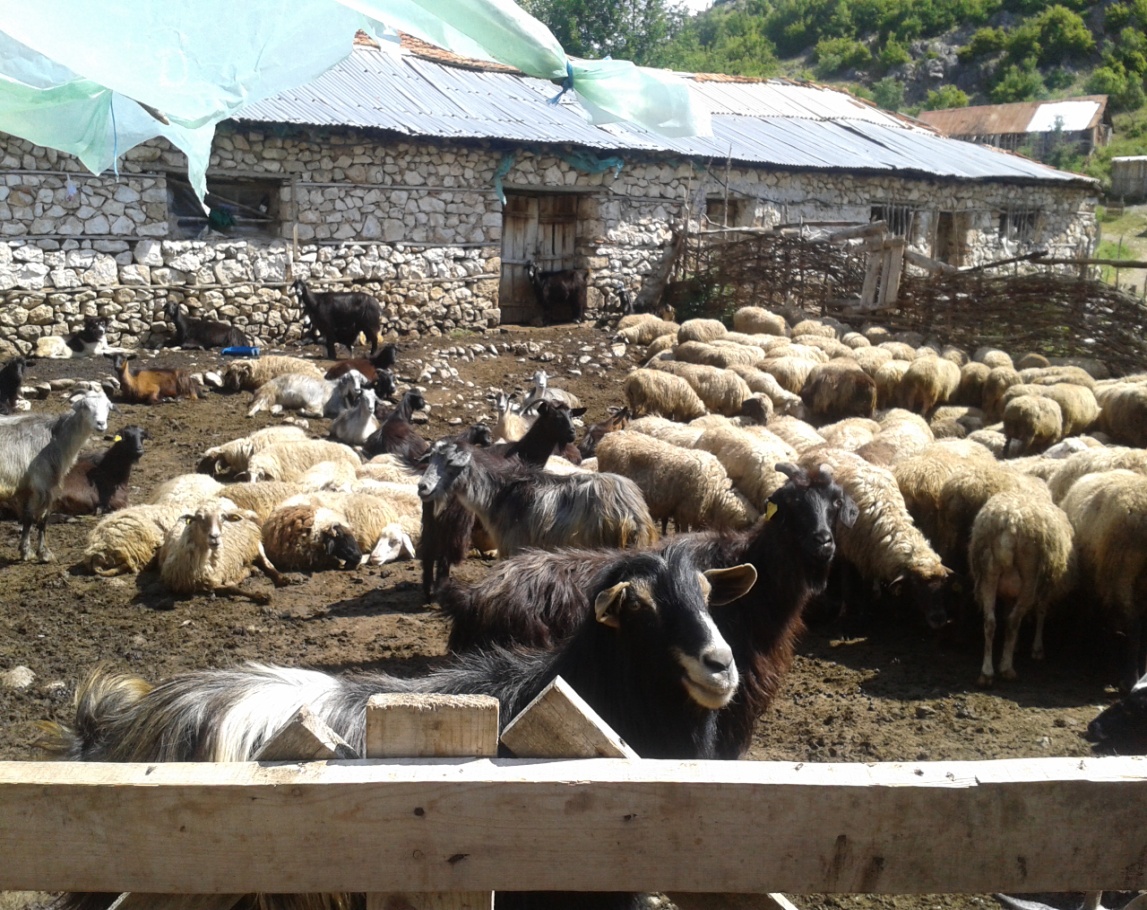 8
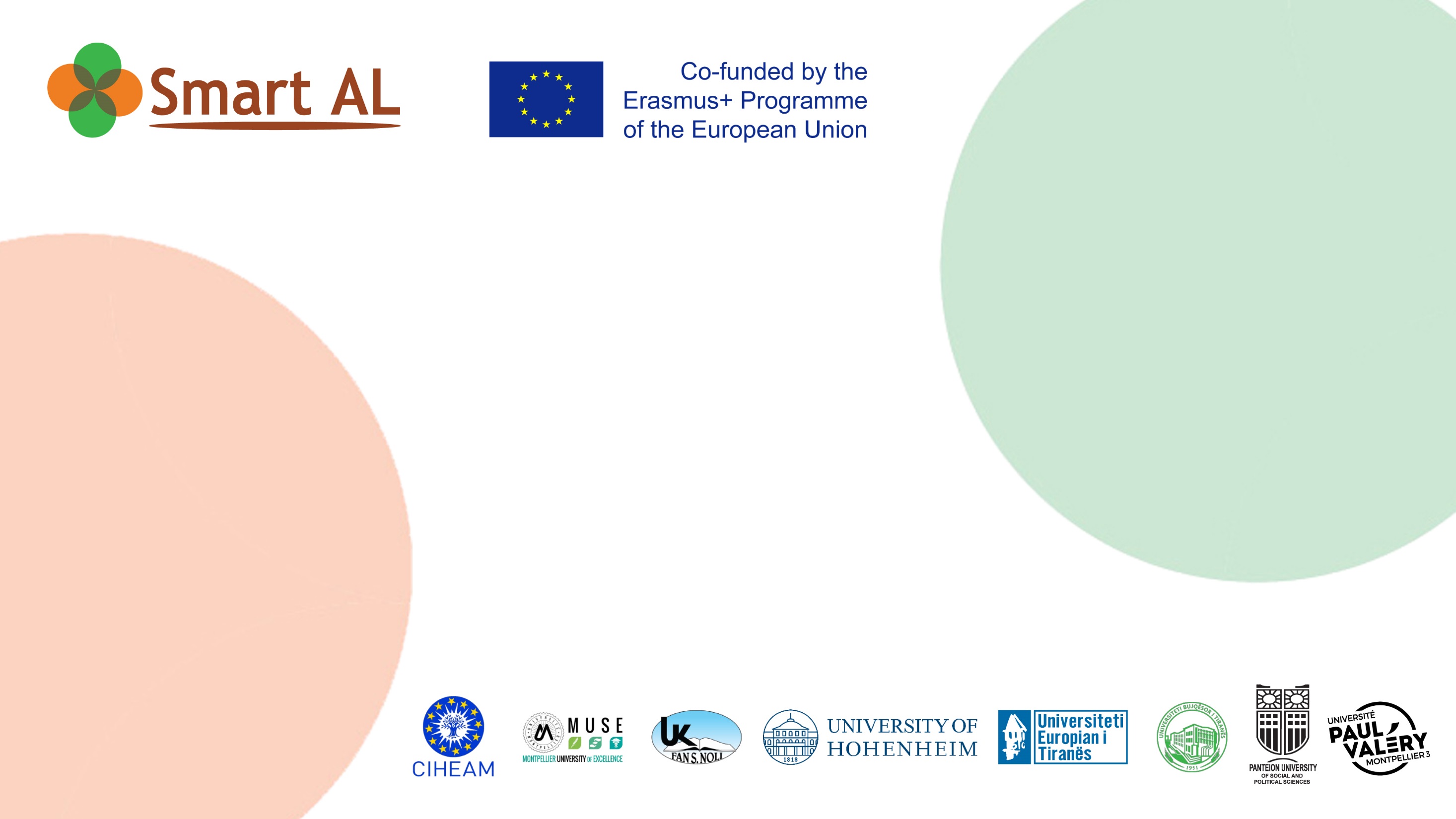 Market integration issues
10
11
Subsistence Farms: Surplus and Economic Viability

Expansion of local production systems

Inclusive rural development policies

NGOs; Associations; Diaspora:important actors
12
A project (September 2023 - July 2024) examined Albanian farmers' adoption of sustainable practices, applying the Theory of Planned Behavior to study farmers’ intentions. 
We assessed farmers’ beliefs, attitudes, social norms, perceived control, and behavioural intentions toward sustainable practices (e.g., crop rotation, reduced use of pesticides). 
Data indicate that a 1.01 increase in attitude towards sustainable practices raises behavioural intentions by 0.1272, while social norms negatively impact intentions (-0.2968 for a 1.00 increase). 
Perceived behavioural control showed a positive influence, with a 1.04 increase correlating to a 0.2014 increase in intentions.
13
Strategic market regulation mechanisms

Public support to farm conditions and infrastructure

Harmonizing local identities and the renovation of tradition

Social Capital: participation in associative structures
14
Given Albania's tourism appeal, local lamb products could offer economic value for farmers. 

Urban consumers and tourists are willing to pay for local meat, suggesting the potential for short, high-quality value chains. 

However, a lack of product specification or certification remains a barrier, as the meat—although produced from native breeds and using traditional methods—lacks a universal certification for authenticity. 

Farms focus on individual rather than collective solutions, leaving no standard definition or certification for “traditional” products.
15
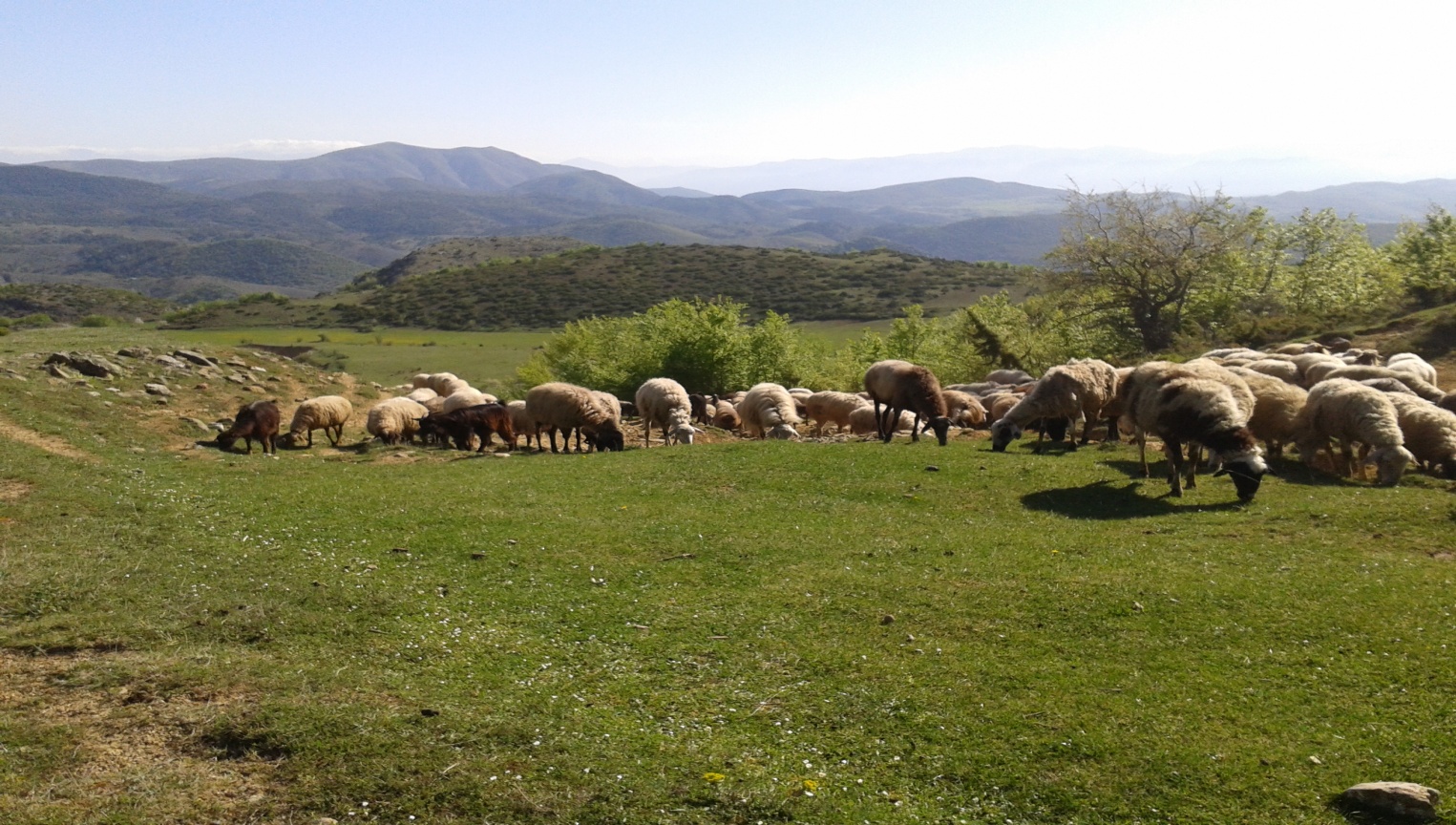 Thank you for your attention!
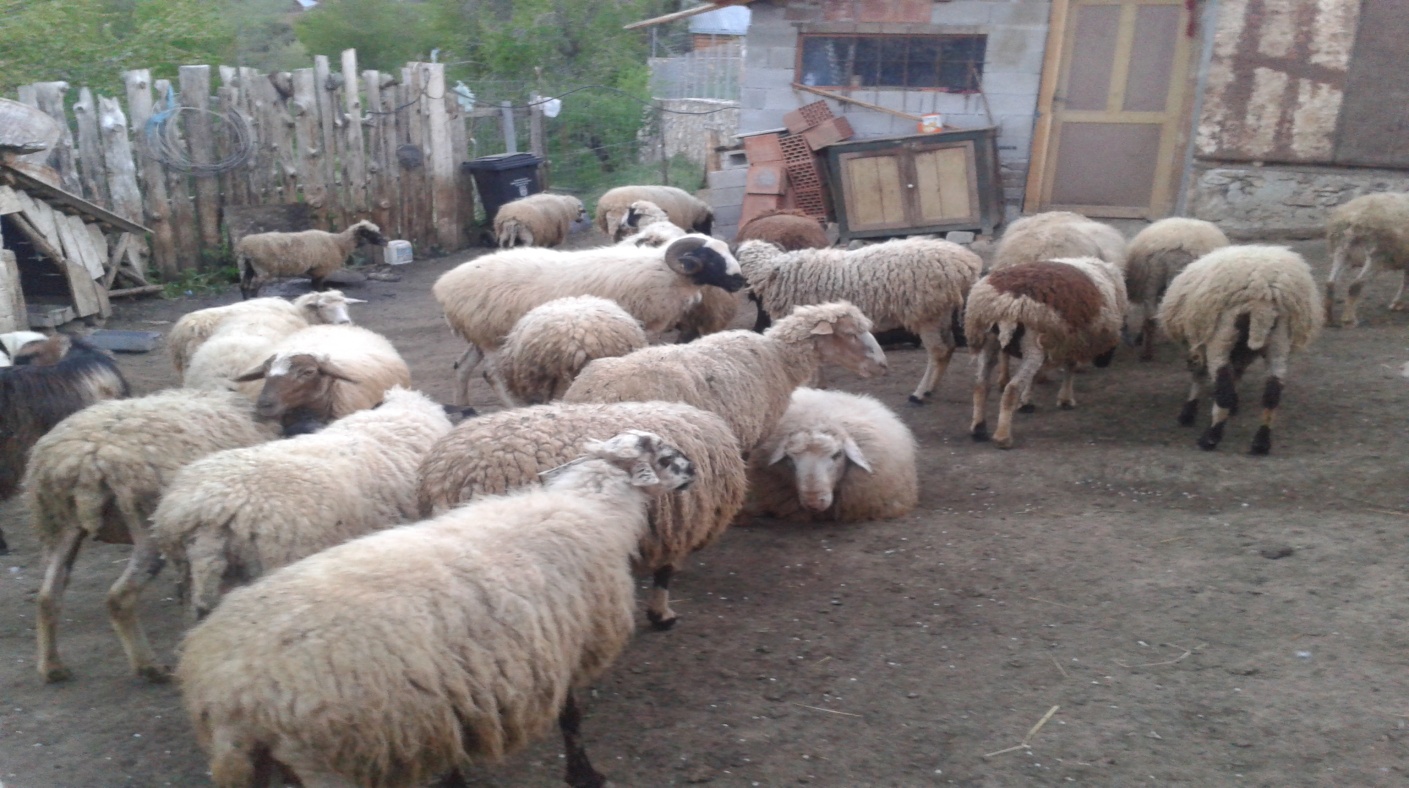 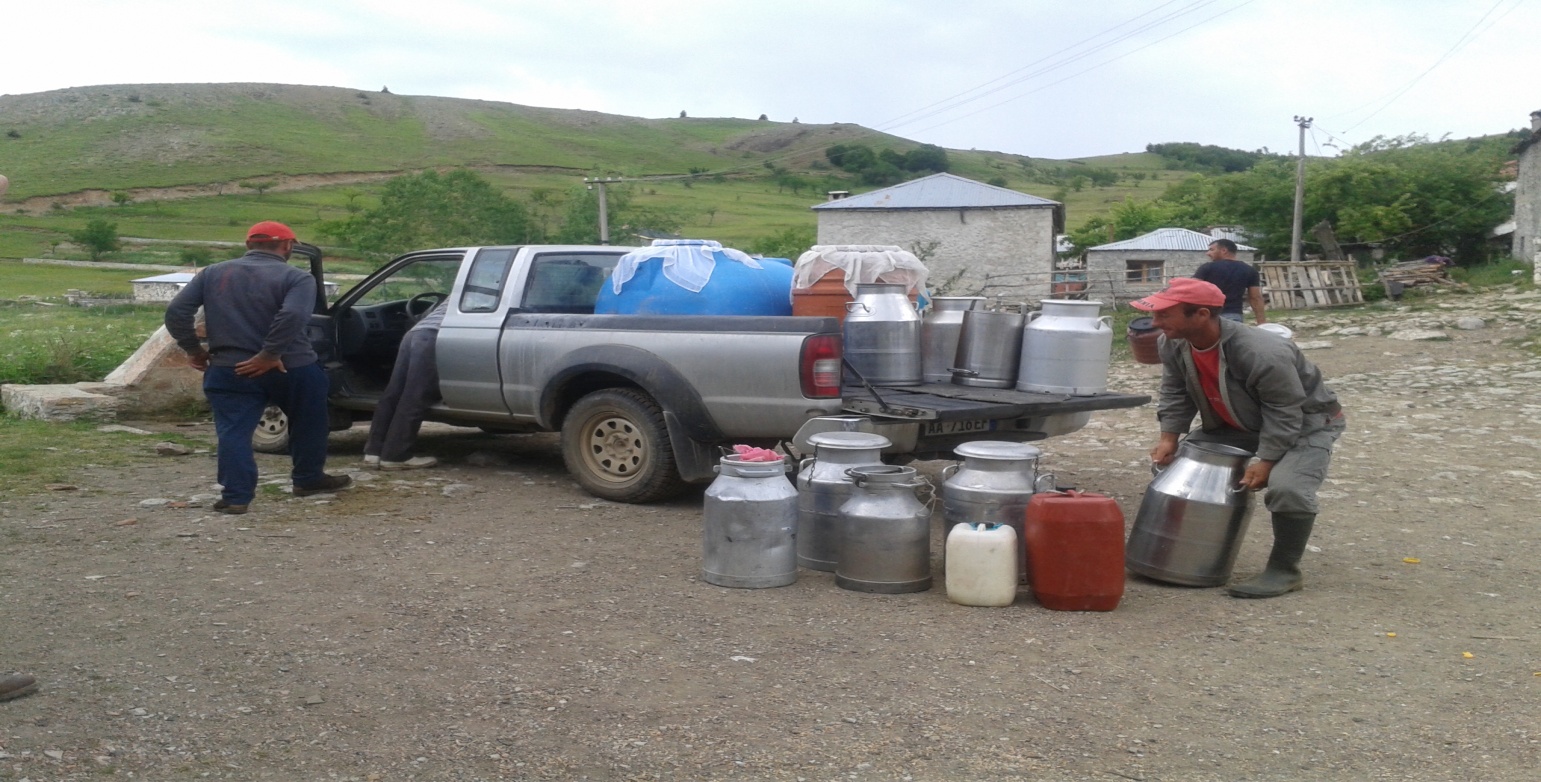 16